Разработка контрольно-диагностических материалов на уроках русского языка 
в 6 класс по теме 
«Имя существительное».
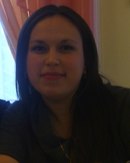 Автор проекта-

Гимадиеа Гульгена Нурулловна, 
Учитель русского языка и литературы 
 в  МБОУ «Кошлаучской ООШ» Арского района
Актуальность
нашей проблемы в разработке контрольно – измерительных материалов в соответствии с федеральным государственным образовательном стандартом основного общего образования по разделу «Морфология. Имя существительное»
Цель проекта:

Разработка контрольно-диагностических материалов для оформления и оценки универсальных учебных действий на уроках русского языка в 6 классе по разделу «Морфология. Имя существительное»
Задачи проекта:
Изучить требования ФГОС по формированию УУД.
Определить содержание планируемых результатов основной образовательной программы по разделу «Имя существительное».
Ознакомиться с видами УУД.
Разработать диагностические задания на регулятивные, познавательные, коммуникативные УУД по разделу «Имя существительное».
Апробация и внедрение комплекта контрольно-измерительных материалов в школе.
Сроки реализации проекта: 2014-2015гг.
Ожидаемые результаты в реализации проекта:
1.
Создание комплекта контрольно-измерительных материалов для оценки планируемых результатов обучения русскому языку по разделу «Морфология. Имя существительное»

Повышение качества образования и воспитания в школе.

3.Повышение профессиональной компетентности педагогов по актуальным вопросам внедрения ФГОС.
Виды УУД:
регулятивные
познавательные
коммуникативные
Задания: 1. Дополни правило:Имя существительное - это_____________________, которая отвечает на вопрсы _____________________ и обозначает ______________________. Сравни свой ответ по эталону.
Эталон:  Дополни правило:Имя существительное – это часть речи , которая отвечает на вопросы кто?что? и обозначает предмет.
Задания:2.  Выбери ту группу слов, в которой находится только имена существительныеа) громко, гром, молнияб) цветок, растение, садовникв) водитель, автобусный, скороСравни свой ответ по эталону.
Эталон: 2.  Выбери ту группу слов, в которой находится только имена существительныеа) громко, гром, молнияб) цветок, растение, садовникв) водитель, автобусный, скоро
Задания:3. Быстро напишите собственные имена существительные. Кто это?1) Автор сказки "Аленький цветочек".2) "Вдруг сердито под крыльцом пёс залаял". Как звали пса?3) Фамилия кота - героя мультфильма.4) Басня, где музыканты никак не могли сыграться.5) Дедушка русской басни.6) Автор "Капитанской дочки".7) Название деревни, где происходили невероятные события перед Рождеством.Сравни свой ответ по эталону.
Эталон:1) Аксаков; 2) Соколко; 3)Матроскин;  4) "Квартет"; 5) Крылов; 6) Пушкин; 7) Диканька
Задания:4. В тексте подчеркните имена существительные и определите у них число. Оцените работу товарища, опираясь на эталон. Было чудесное утро. Мороз сковал реку. К реке подбежали мальчишки со всей деревни. Они кидали палки и камни на лёд. Лёд был крепкий.Сравни свой ответ по эталону.
Эталон: 4. В тексте подчеркните имена существительные и определите у них число. Оцените работу товарища, опираясь на эталон. Было чудесное утро (ед.ч). Мороз (ед.ч.) сковал реку (ед.ч. ). К реке (ед.ч.) подбежали мальчишки(мн.ч.) со всей деревни(ед.ч.). Они кидали палки(мн.ч.) и камни(мн.ч.) на лёд(ед.ч.). Лёд (ед.ч.) был крепкий.
Задания: Исправьте ошибки в написании собственных имён существительных.Река нева, цветок незабудка, собака бим, девочка оля, улица московская, животное выдра, птица счастья, гора казбек.
Эталон:
Река Нева, цветок незабудка,
собака Бим, девочка Оля, улица Московская, животное выдра, птица   счастья, гора Казбек.
Познавательные УУД
Включают действия исследования, поиска и отбора необходимой информации, моделирования содержания, логические действия и операции, способы решения задач.
Задания:
1.Изучите местные журналы и газеты или ресурсы Интернета, соберите материал о своей деревне и напишите о неё рассказ так, чтобы захотелось поехать туда на экскурсию. Подчеркните нарицательные и собственные существительные.
2.Пользуясь толковым словарём, проверьте, к какому роду относятся данные слова. Составьте с ними словосочетания «прил.+сущ.»
Лебедь, мышь, картофель, бандероль, мозоль, тюль, фасоль, рояль, шампунь, овощ.
3.Запишите существительные в именительном падеже множественно числа в алфавитном порядке. Пользуясь словарём, обозначьте ударения. 
Торт, приз, агент, очередь, маляр, офицер, щавель, мастер, договор, доктор, почерк, месяц.
4.Спишите текст. Озаглавьте его. Вставьте пропущенные буквы на месте пропусков и раскройте скобки. Расставьте недостающие знаки препинания. Найдите в тексте имена существительные и определите падеж. В каком словаре мы можем найти значение слова «прокурлычит». Напишите это объяснение.
З…лотой осен..ий денёк. Кругом тиш…на. Лишь изредка прокурлыч…т в небе отл…тающие журавли или прол…тит с призывным криком кулич…к. земля пр…несла свои б…гатые плоды и теперь соб…рается на покой и отдых.
5.Подготовьте устное публичное выступление о произведении народного декоративного искусства, обращаясь к материалам из энциклопедий, Интернета. Постарайтесь выступить так, чтобы слушатели почувствовали ваше отношение к произведениям народного декоративного искусства.
Умение с достаточной полнотой и точностью выражать свои мысли
Умение с достаточной полнотой и точностью выражать свои мыли.
Планирование учебного 
сотрудничества с учителем и сверстником
Коммуникативные действия:
Разрешение конфликта
Постановка вопросов
Управление поведением партёра
Задания:1. Прочитайте работу вашего сверстника. Что понравилось вам в сочинении? Какому типу речи (повествование, описание, рассуждение) соответствует текст? В каком стиле написано сочинение?ИСТОРИЯ МАЛЕНЬКОГО ЛИСТОЧКА    Однажды произошла такая история. Жил-был листочек. Он висел на старом дубе.     На дворе стояла хорошая погода. Он висел и разговаривал с соседним листочком. Тогда ему было всего два дня. Время шло очень быстро. Началась осень.  Листочек  стал желтеть. Однажды появился  сильный ветер. И листочек полетел. Он летел очень долго. Он поднялся высоко над леса. Он  летел и думал, как упадет в ковер листьев и встретится с собратьями. И  так он летел и летел но не упал  в ковер листьев, а попал ко мне на руку.   Так и закончилась жизнь листочка на дереве и  началась  новая — в моей книжке, куда я его положил! Коля  О. 1.Что бы вы предложили для улучшения художественного стиля сочинения: диалог, описание, прилагательные-эпитеты или что-то еще?2.Напишите свою историю листочка с дерева, проявив фантазию и юмор. Прочитайте ее своим одноклассникам и попросите оценить сочинение, отметив достоинства стиля и его недостатки.
Инсценируйте диалог на тему «В зоопарке», употребив неизменяемые имена существительные.
Напишите сочинение-миниатюру на тему «Вот она -  весна пришла», употребляя и одушевлённые, и неодушевлённые существительные.
Представьте ситуацию, ваш друг из-за болезни пропустил урок русского языка, на котором  вы проходили тему «Имена существительные, имеющие форму только множественного числа». Он попросил тебя объяснить ему эту тему. Как ты ему поможешь? Составь план своего объяснения.
Спишите текст. Озаглавьте его. Вставьте пропущенные буквы и раскройте скобки. Ответьте письменно на вопрос: «Как мы сейчас можем судить о том, что человек образованный, грамотный».Зна…шь ли ты, что в Древней Руси культура д…стигла высокого уровня развития и многие ж…тели знали грам…оту? Чтобы внести в науку это утв…рждение, учёным потребовались долгие годы труда. Ещё до недавнего времени мы знали, что в Древней Руси читать и писать умели лишь б…гатые люд. Но вот в 1951 году было …делано открытие: во время раскопок в Новгороде были обнаружены под сл…ями старой м…стовой какие(то)деревянные стру…ки с нацарапанными на них письменами. При изучении их оказалось, что эти пот…мневшиее от влаги врем…ни тонки кусоч…ки дерева были обыкновенной берестой, а нанесённые на них знаки были писбмами древних новгородцев…Эти письма представляли собой д…ловые письма, жалобы крестьян на их угн…тение, частую переписку. Всё это позволило …делать вывод, что гра…отность была распр…странена и среди простого народа.